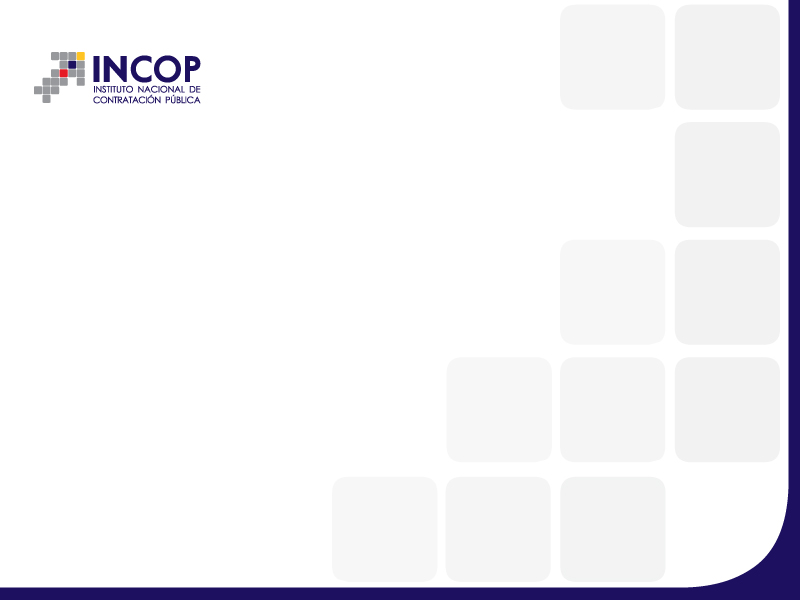 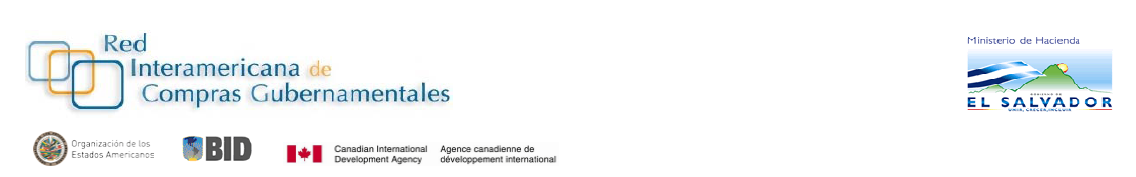 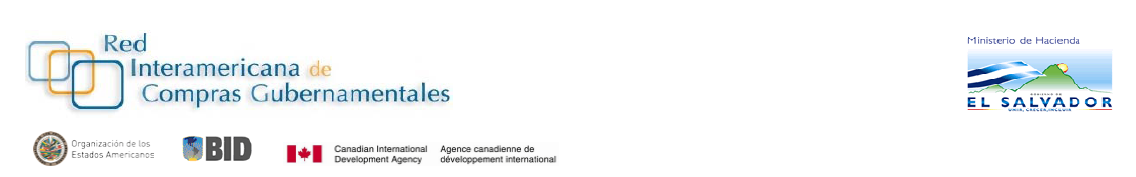 Reformas en compras públicas y el rol de los sistemas electrónicos de compras
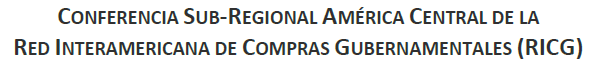 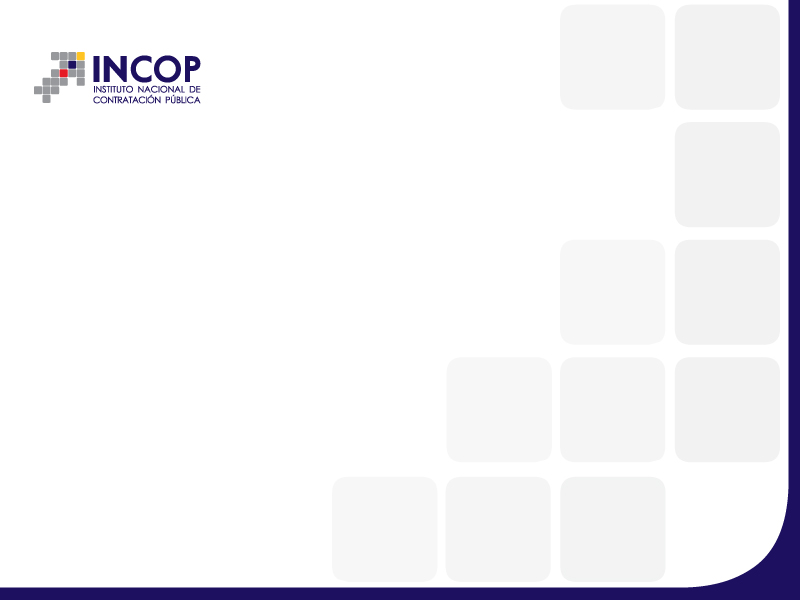 Contenido
REFORMAS EN EL ECUADOR
RESULTADOS & LECCIONES APRENDIDAS
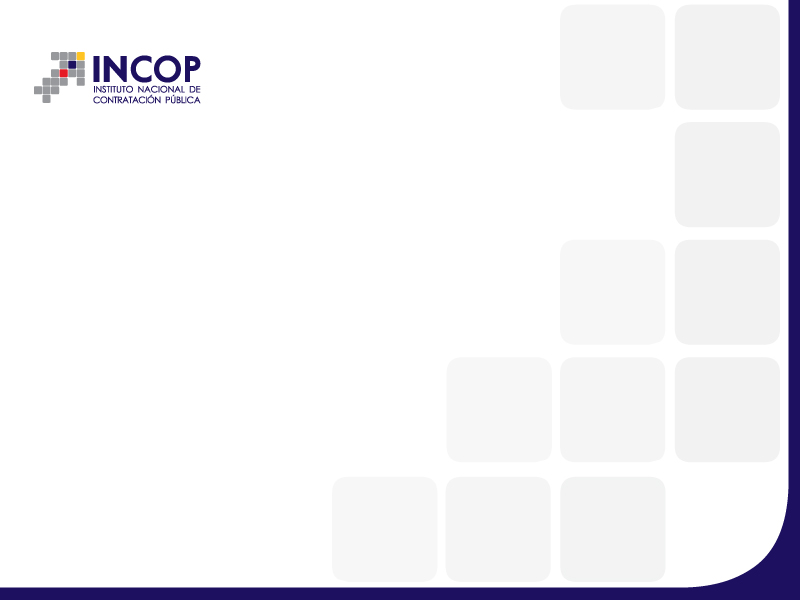 Hitos de la modernización
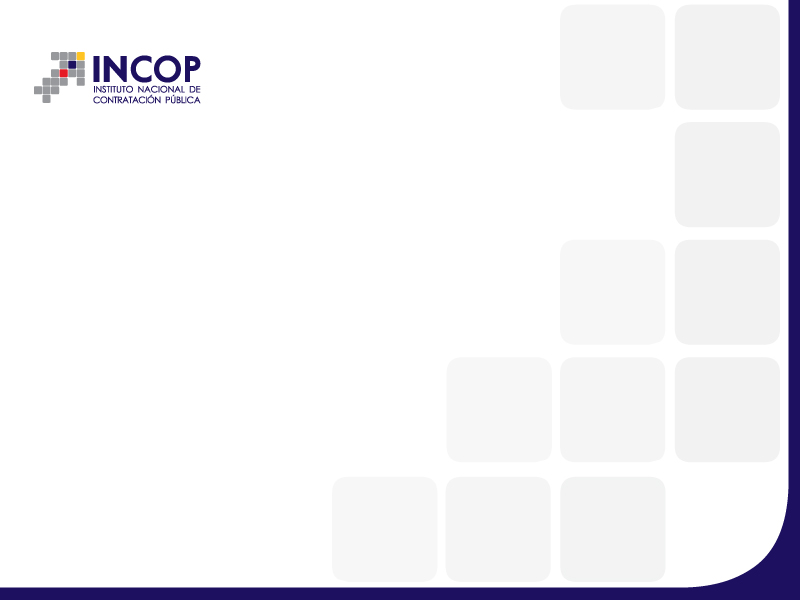 ¿Por qué un una reforma                         en Compras Públicas?
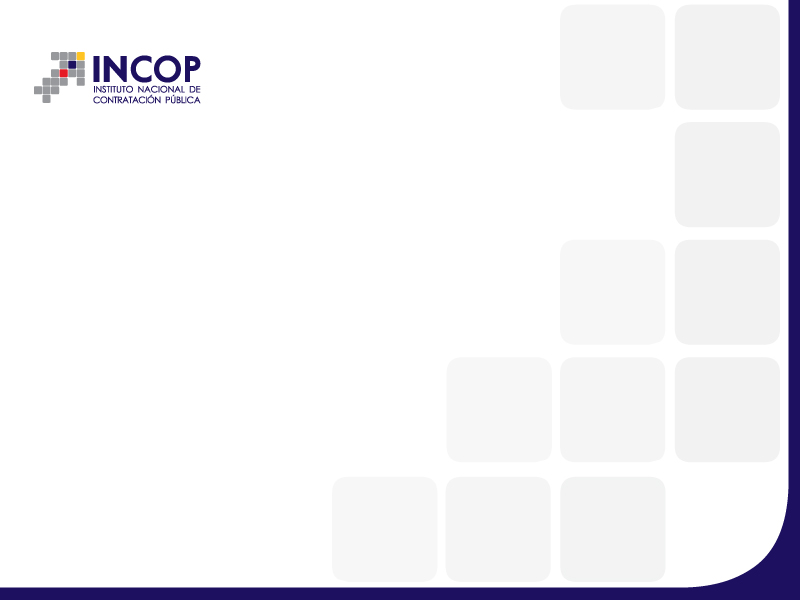 Objetivos del SNCP
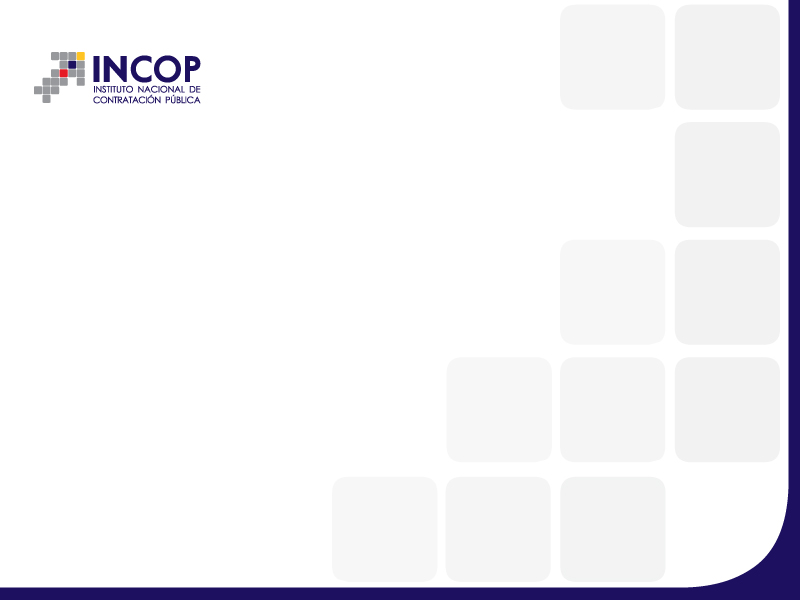 Contenido
REFORMAS EN EL ECUADOR
RESULTADOS & LECCIONES APRENDIDAS
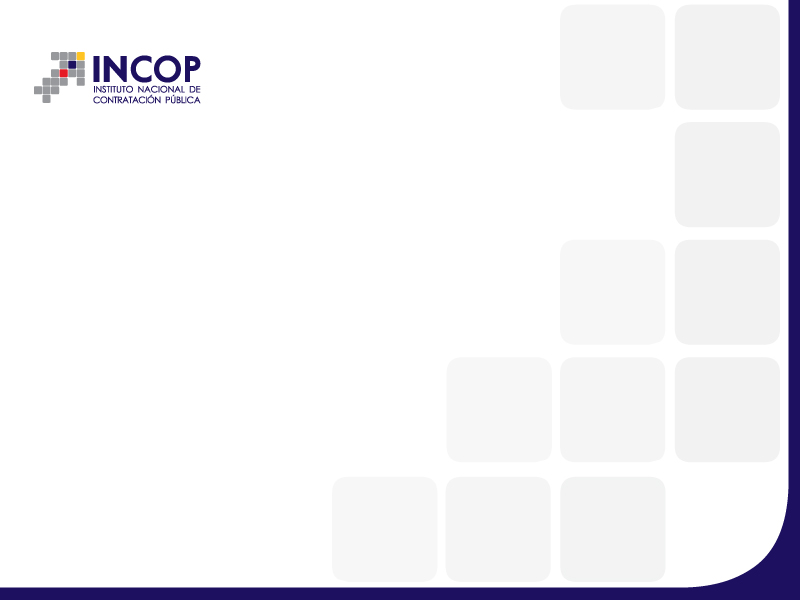 Objetivos vs Resultados
1. Garantizar la calidad del gasto público
Planificación Oportuna
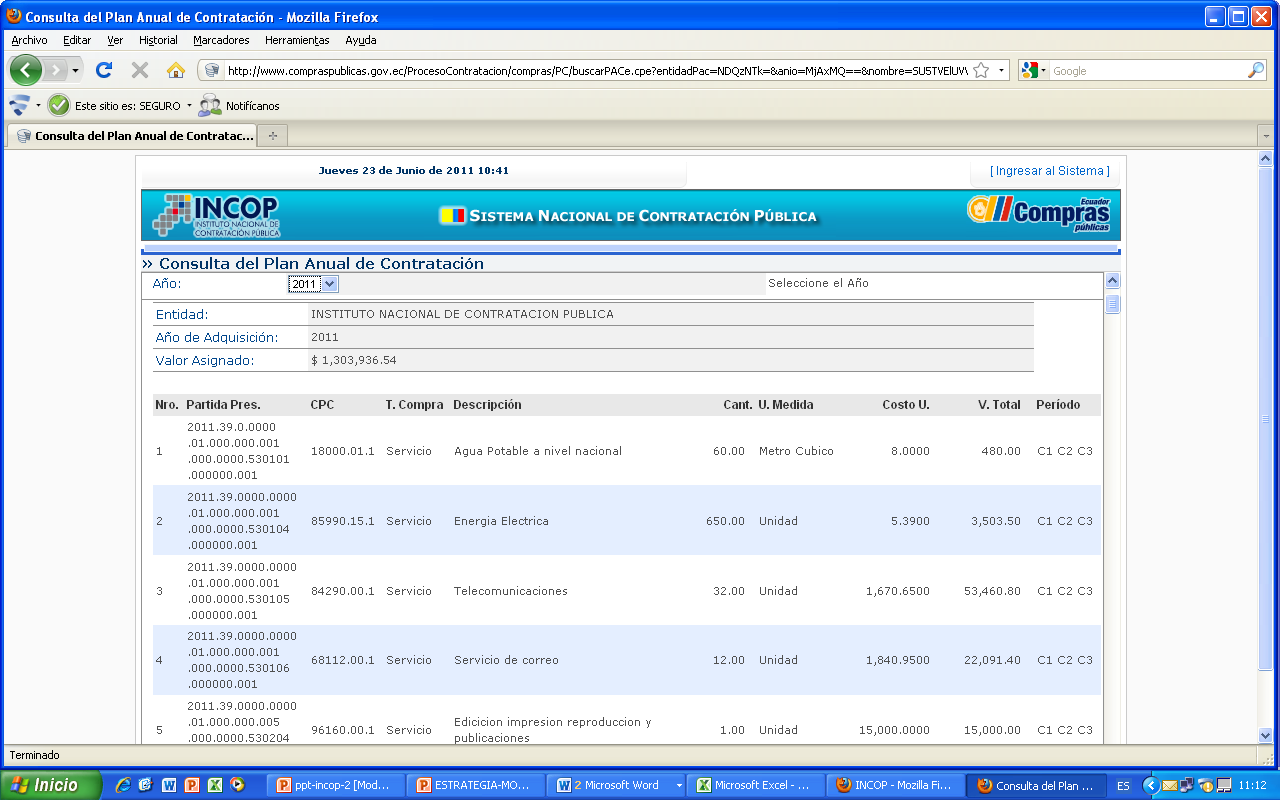 Mejores precios
[Speaker Notes: ESPECIFIR QUE ES DEL AÑO 2010]
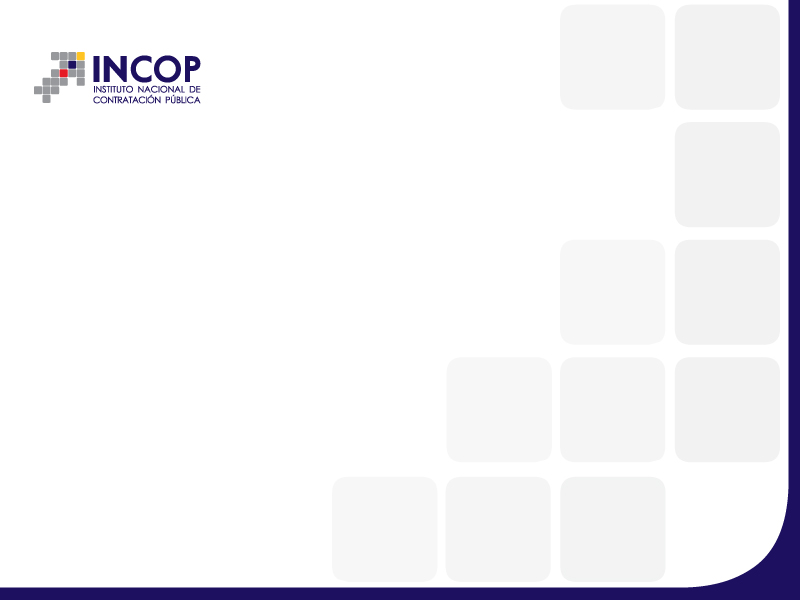 Objetivos vs Resultados
2. Garantizar la transparencia y evitar la discrecionalidad
Uso de herramientas tecnológicas para publicar procesos y transaccionar
175.000 procesos realizados a través del portal de compras públicas (2010).
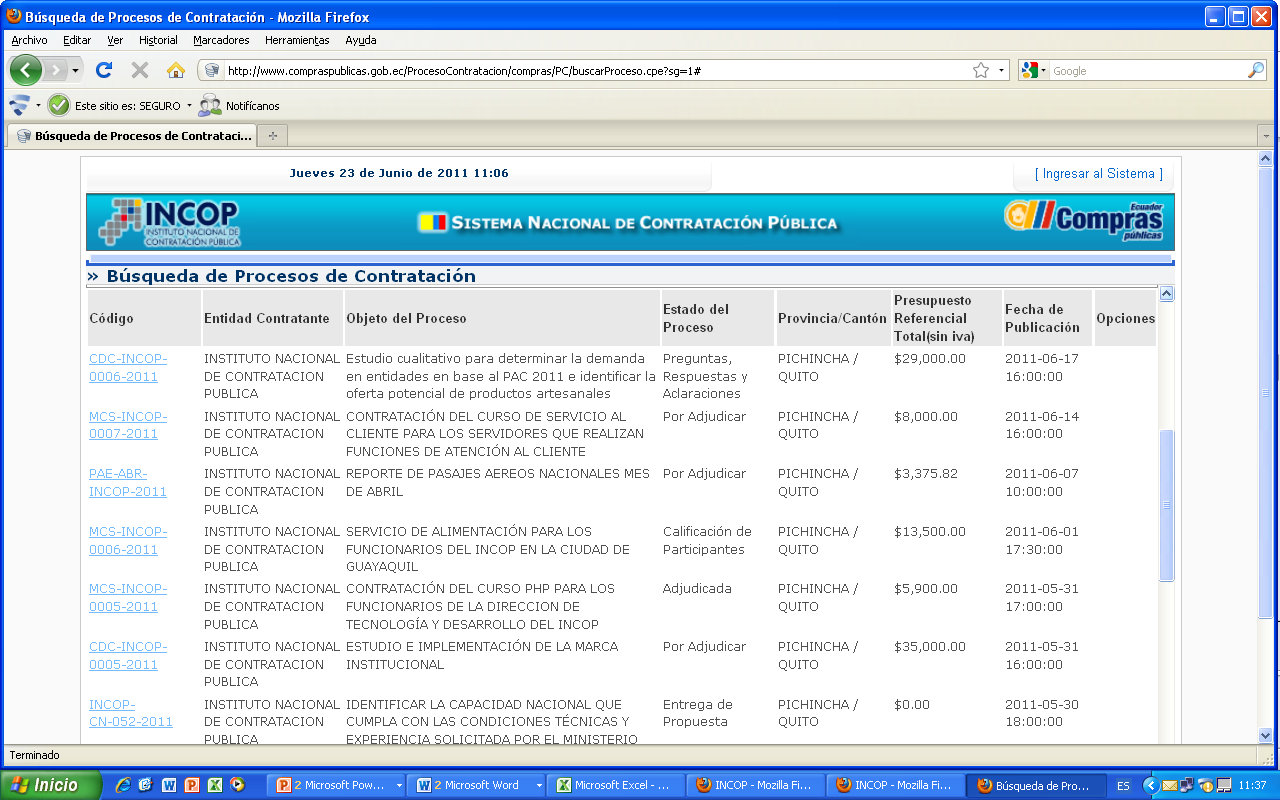 [Speaker Notes: ESPECIFICAR QUE ES DEL AÑO 2010.]
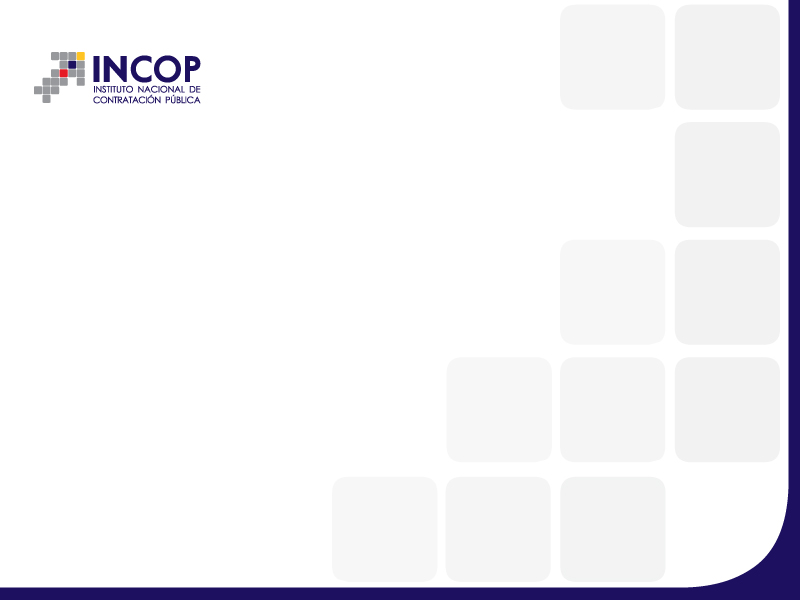 Objetivos vs Resultados
3. Convertir la contratación pública en un elemento 
dinamizador de la producción nacional
Preferencia a Bienes y Servicios con Agregado Nacional (2010 Subasta Inversa)
70.000 proveedores habilitados para contratar con el Estado
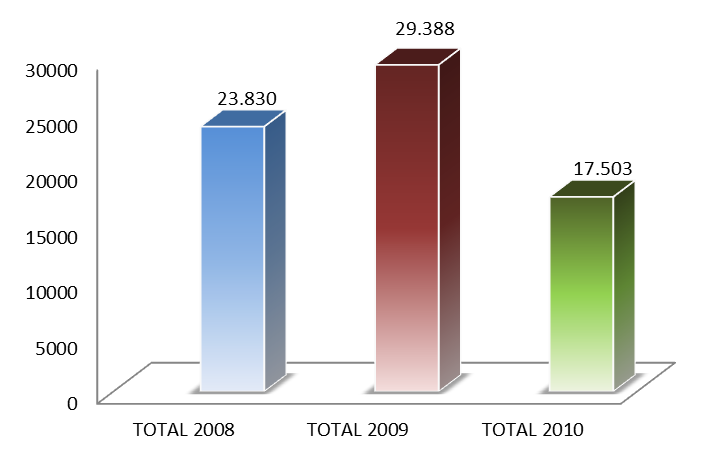 [Speaker Notes: CAMBIAR POR SUBASTA INVERSA]
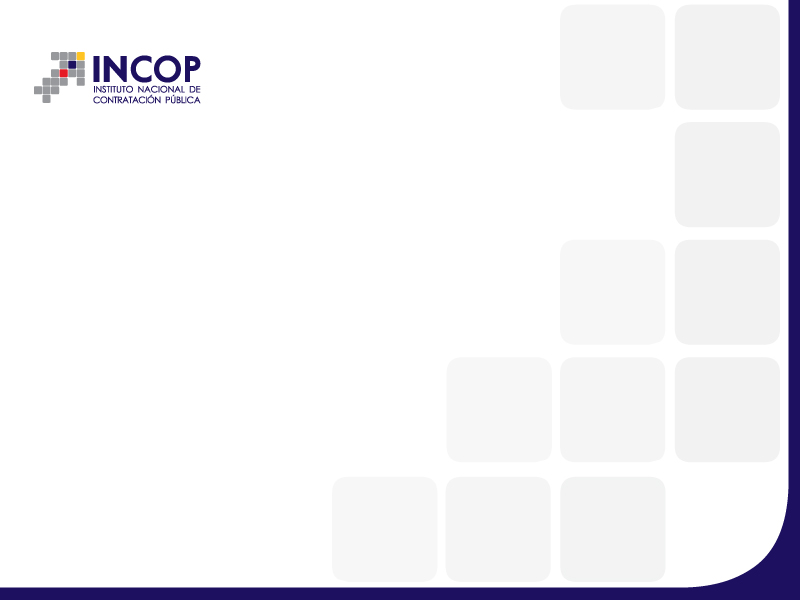 Objetivos vs Resultados
4. Promover la participación de artesanos y MYPES
74% del monto adjudicado en contratación pública es con micros, pequeñas y medianas empresas.
Inclusión de artesanos y micros a través de ferias inclusivas
Desarrollo Social
Ejecución local
Contratación de Bienes, servicios y obras
Proceso ágil y transparente
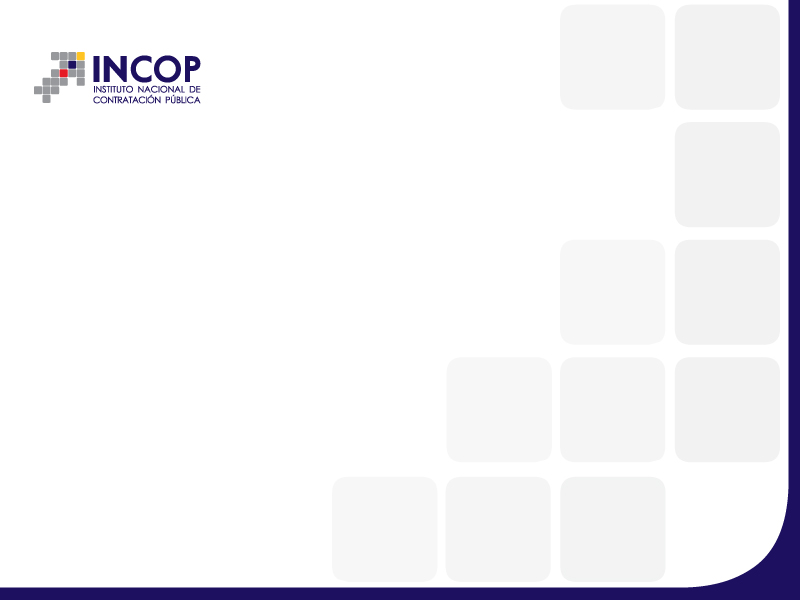 Objetivos vs Resultados
tiempos
5. Procesos de contratación ágiles, modernos y simples
*A desarrollarse en el 
segundo semestre 2011
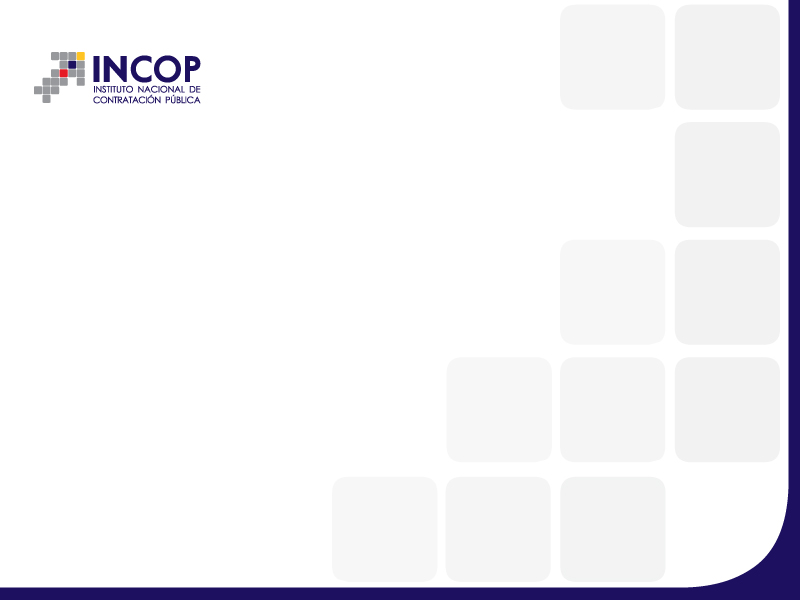 Objetivos vs Resultados
tiempos
RESUMEN CONTRATACIONES 2010
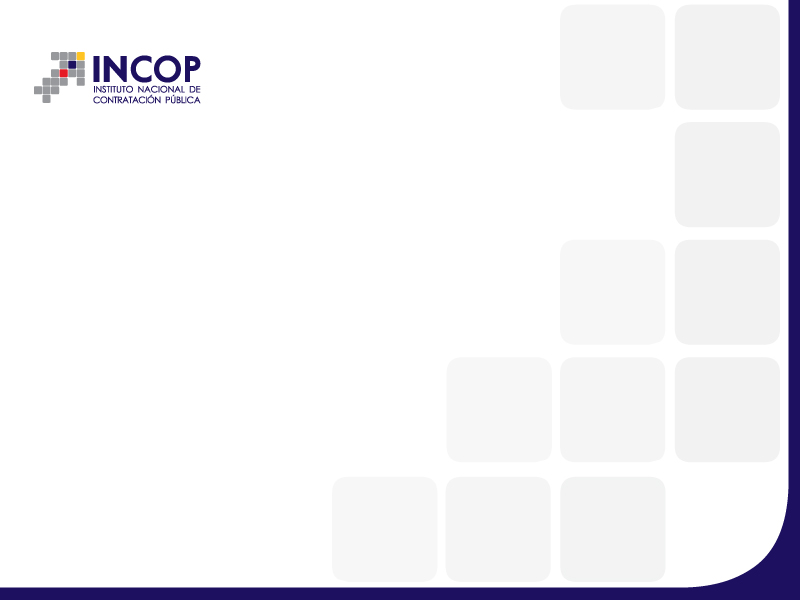 Objetivos vs Resultados
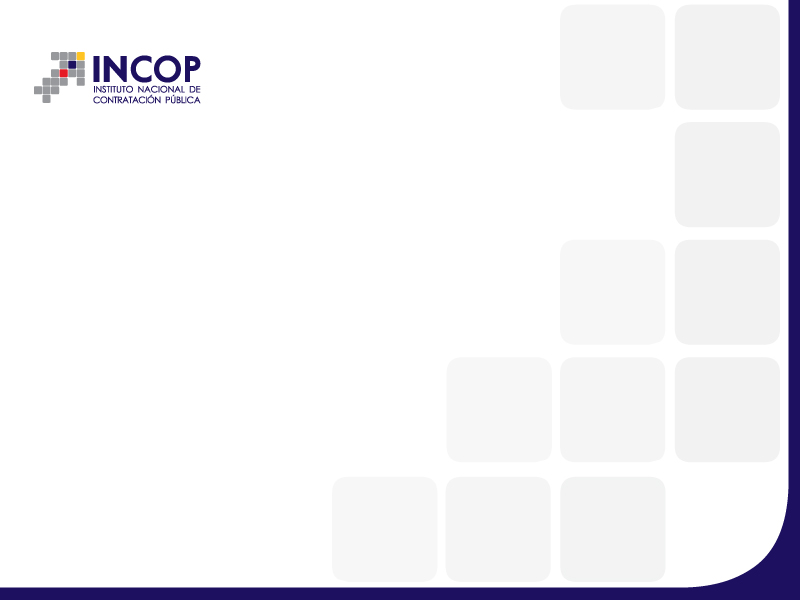 Ej. Comparación de Procesos Ley de                                         Compras Públicas Anterior vs Actual
114 DÍAS
42 DÍAS
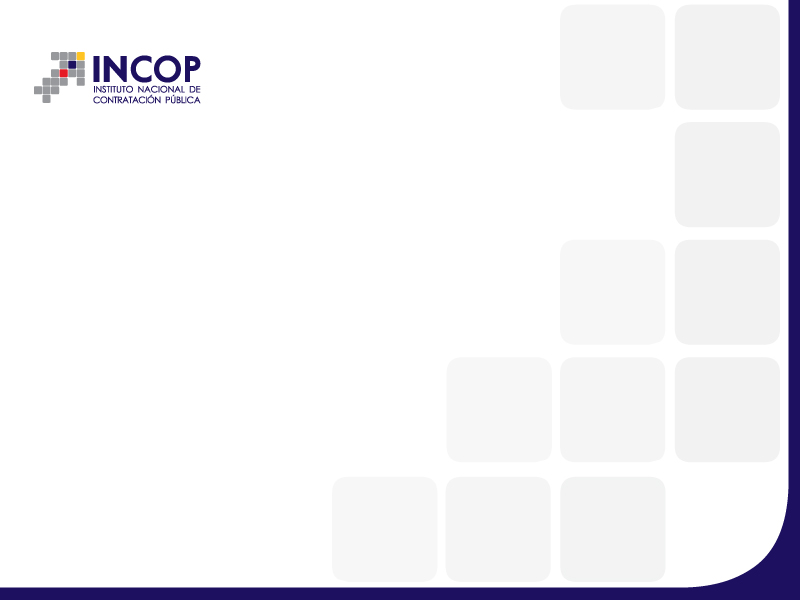 Objetivos vs Resultados
tiempos
6. Coordinación de la contratación pública con los sistemas de planificación y presupuestos del Gobierno
Interconexiones con diferentes entidades del Sector Público